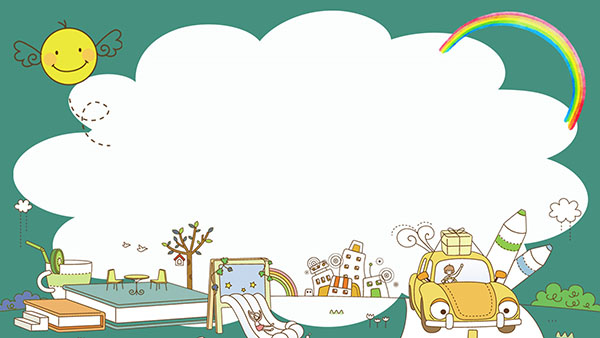 Tiết 13:
BÀI 3  
NGUYÊN TỐ HÓA HỌC
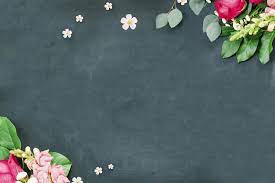 2. Tên gọi và kí hiệu của nguyên tố hóa học
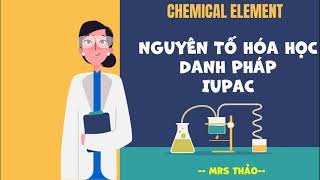 IUPAC là viết tắt  tên tiếng Anh có nghĩa là “Liên minh Quốc tế về Hóa học cơ bản và Hóa học ứng dụng”
Tên gọi và ký hiệu hóa học của nguyên tố được ghi như thế nào?
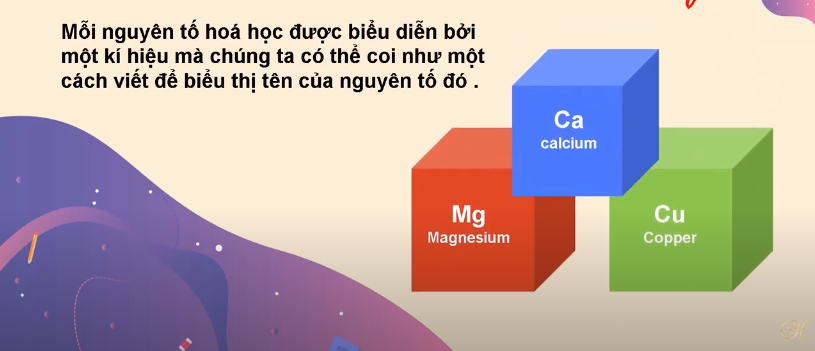 Kim loại đồng
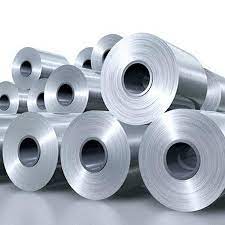 Kim loại nhôm
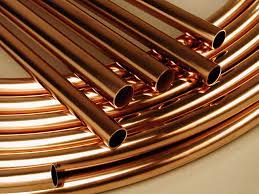 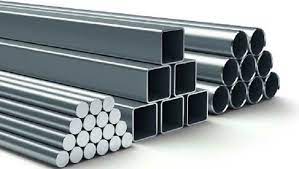 Kim loại sắt
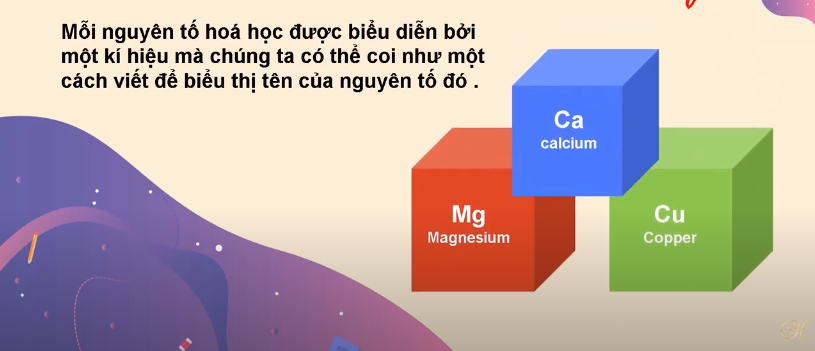 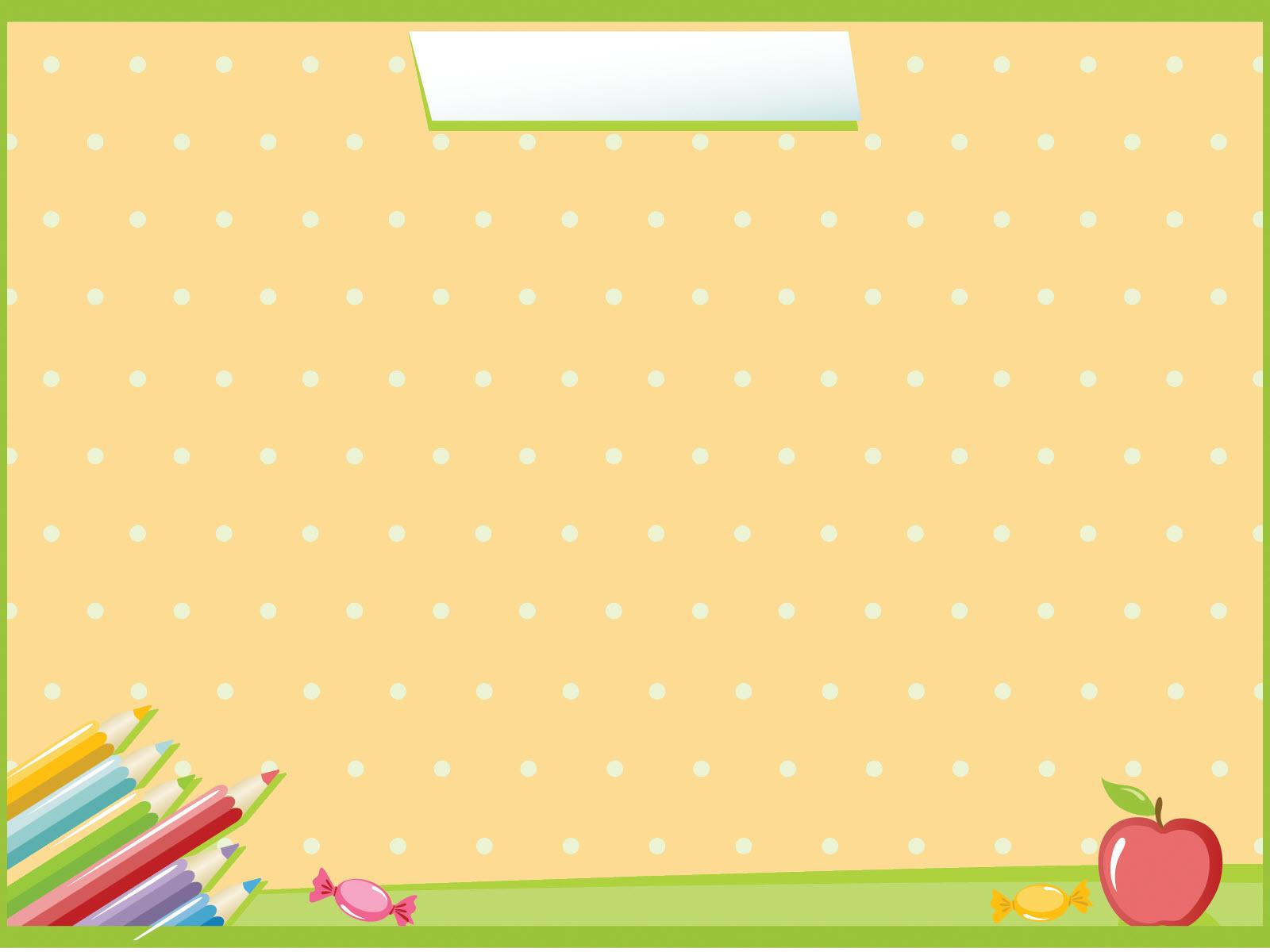 Clorine

Cl
Carbon

C
Nhận xét cách viết kí hiệu của nguyên tố hóa học?
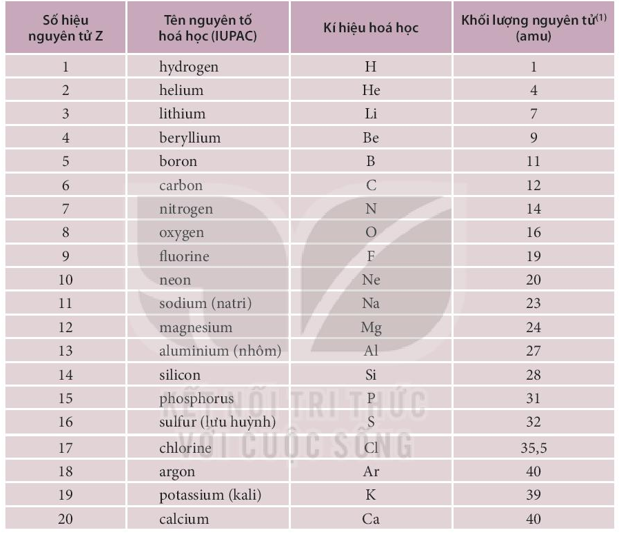 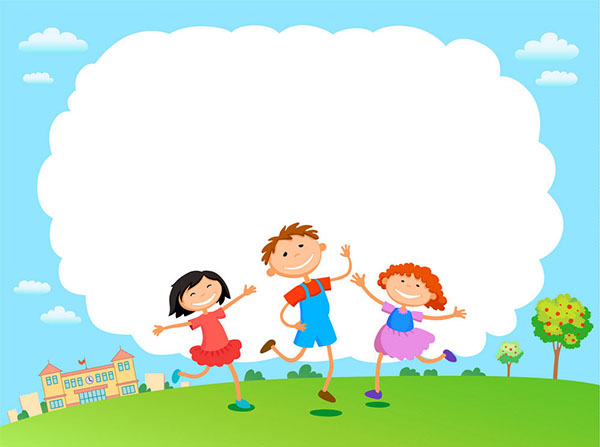 Hoạt động nhóm 
( 3 phút)
 Đọc thông tin SGK -21 và hoàn thành phiếu học tập
Phiếu học tập 2 : Tìm hiểu tên gọi và kí hiệu của một số nguyên tố hóa học
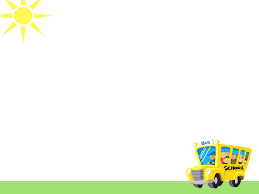 CÙNG KHÁM PHÁ !!!!
Quan sát một số mẫu đồ vật đã chuẩn bị : hộp sữa, dây điện, hộp bánh, lon nước coca, nhãn chai nước tinh khiết, dược phẩm…
Hãy đọc tên những nguyên tố hóa học mà em biết trong các đồ vật trên. 
Viết kí hiệu hóa học và nêu một số ứng dụng của những nguyên tố hóa học đó.
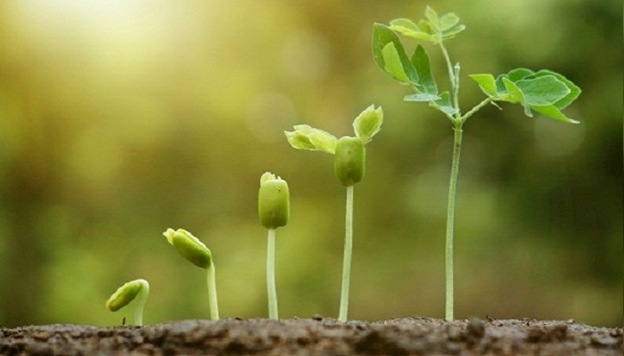 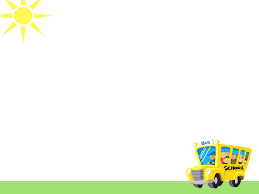 - Để cây sinh trưởng và phát triển tốt cần cung cấp các nguyên tố dinh dưỡng nào cho cây ?
- Viết kí hiệu hóa học của các nguyên tố đó ?
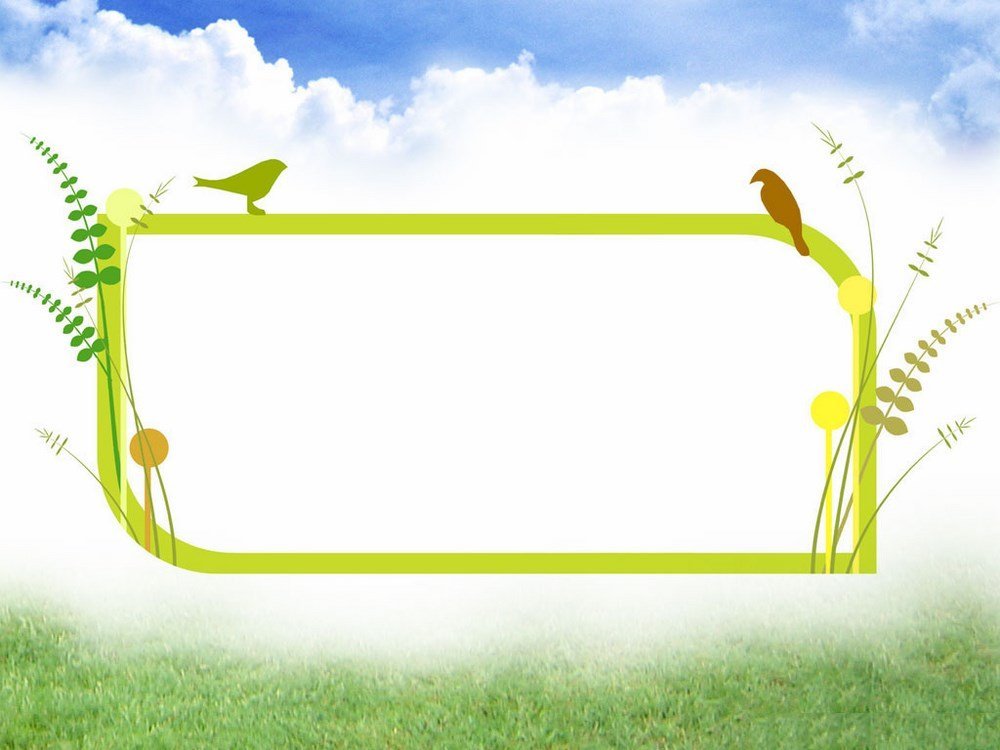 Các nguyên tố hóa học có vai trò rất quan trọng đối với sự sống và sự phát triển của con người.
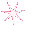 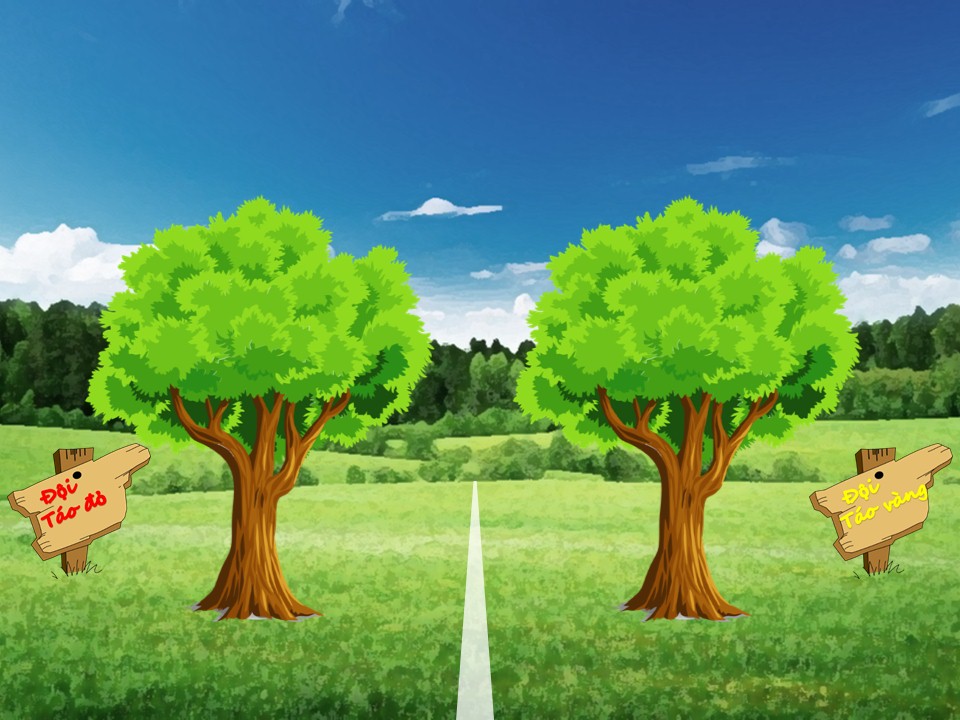 Ô SỐ BÍ ẨN
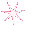 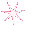 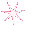 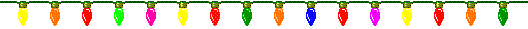 - Có 8 ô số, mỗi ô số tương ứng với một câu hỏi. Bạn nào giơ tay trước sẽ được quyền chọn ô số cho mình, sau khi chọn nếu trả lời đúng người chơi sẽ nhận được một phần qùa. 
- Trong thời gian 5 giây bạn hãy suy nghĩ và đưa ra câu trả lời. Trả lời đúng bạn sẽ nhận được một phần quà, nếu trả lời sai quyền trả lời sẽ thuộc về bạn khác.
CÂU HỎI 1. 
Nguyên tố hóa học fluorine có kí hiệu là :
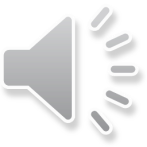 Fl
F
HẾT GIỜ
THỜI GIAN
10
9
8
7
6
5
4
3
2
1
Câu hỏi 2 . 
K là kí hiệu hóa học của nguyên tố nào sau đây ?
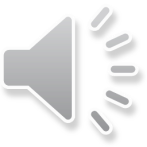 Calcium
Potassium ( Kali)
HẾT GIỜ
THỜI GIAN
10
9
8
7
6
5
4
3
2
1
CÂU HỎI 3
Nguyên tố Sodium có kí hiệu hóa học là :
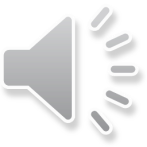 Na
S
HẾT GIỜ
THỜI GIAN
10
9
8
7
6
5
4
3
2
1
CÂU HỎI 4
Nguyên tố hóa học nào là thành phần cấu tạo Hemoglobin ?
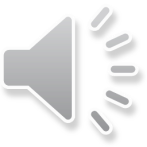 Al ( aluminium)
Fe ( iron)
HẾT GIỜ
THỜI GIAN
10
9
8
7
6
5
4
3
2
1
CÂU HỎI 5
Muối khoáng của nguyên tố hóa học nào là thành phần quan trọng của xương ?
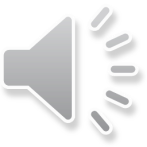 Muối Calcium( Ca)
Muối Magnesium
( Mg)
HẾT GIỜ
THỜI GIAN
10
9
8
7
6
5
4
3
2
1
CÂU HỎI 6
Nguyên tố nitrogen có kí hiệu hóa học là :
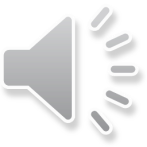 Ne
N
HẾT GIỜ
THỜI GIAN
10
9
8
7
6
5
4
3
2
1
CÂU HỎI 7
Nguyên tố hóa học nào sau đây có kí hiệu không xuất phát tên gọi theo IUPAC ?
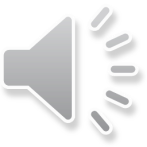 Carbon
Sodium
HẾT GIỜ
THỜI GIAN
10
9
8
7
6
5
4
3
2
1
CÂU HỎI 8
Hiện nay có tất cả bao nhiêu nguyên tố hóa học ?
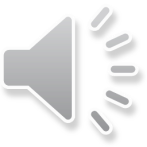 120 nguyên tố
118 nguyên tố
HẾT GIỜ
THỜI GIAN
10
9
8
7
6
5
4
3
2
1
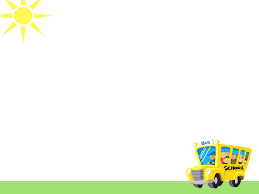 Hướng dẫn về nhà
1. Quan sát các đồ dùng, vật dụng trong nhà  đọc tên và kí hiệu các nguyên tố hóa học có trong mẫu vật đó.
2. Tìm hiểu bài 4
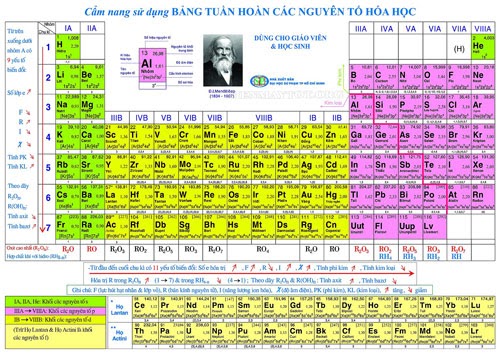